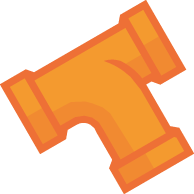 websitepipeline™
 university
301 Redirects Module
Overview
Purpose of this video: To review the WSP 301 Redirect Module, its settings and data requirements.
Prerequisite Videos: Uploading Data and How to use Static Pages for SEO
What is a 301 Redirect
301 is the status code that means a page has moved to a new location.
301 Redirect are Permanent Redirects.
301 Redirects allow users to get to the new page from the old page URL.
More information on 301 Redirects and how search engines process them is available at http://www.google.com/support/webmasters/